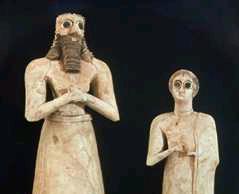 السومريون
75
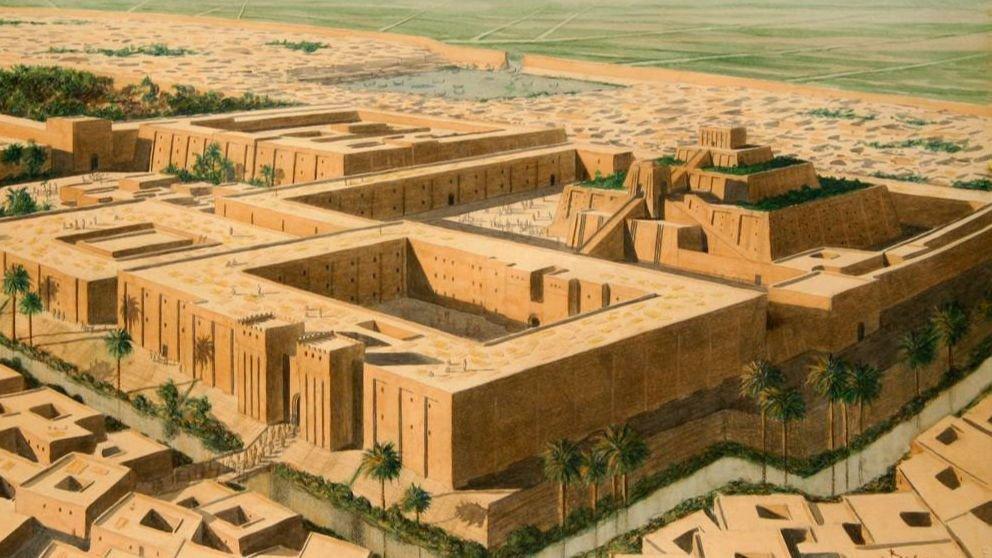 الأصل
الجغرافيا
التاريخ
الحكومة
المجتمع
اللغة
الكتابة
التعليم
الأدب
الدين
الصلة
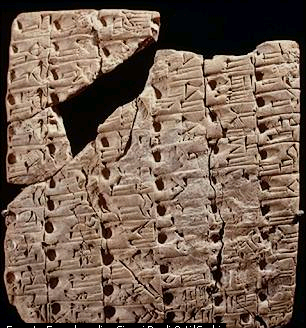 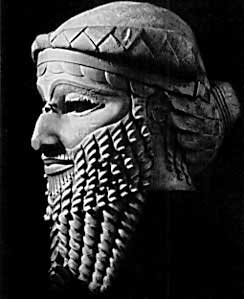 د. ريك جريفيث • مؤسسة الدراسات اللاهوتية الأردنية • BibleStudyDownloads.org
75
من هم السومريون؟
كانوا الشعب الأكثر أهمية غير المذكور في الكتاب المقدس
سومر
تظهر هذه الخريطة أنهم أتوا من الصحراء، لكنهم أتوا من أراراط
(تك 11)
[Speaker Notes: Sumerians were descendents of Shem (Semites) who around 4000 BC migrated to the point where the Tigris and Euphrates meet in southern Mesopotamia.  This map interestingly show the Semitic peoples coming out of the desert (http://ancienthistory.about.com/gi/dynamic/offsite.htm?site=http://www.art%2Darena.com/iran1.html).]
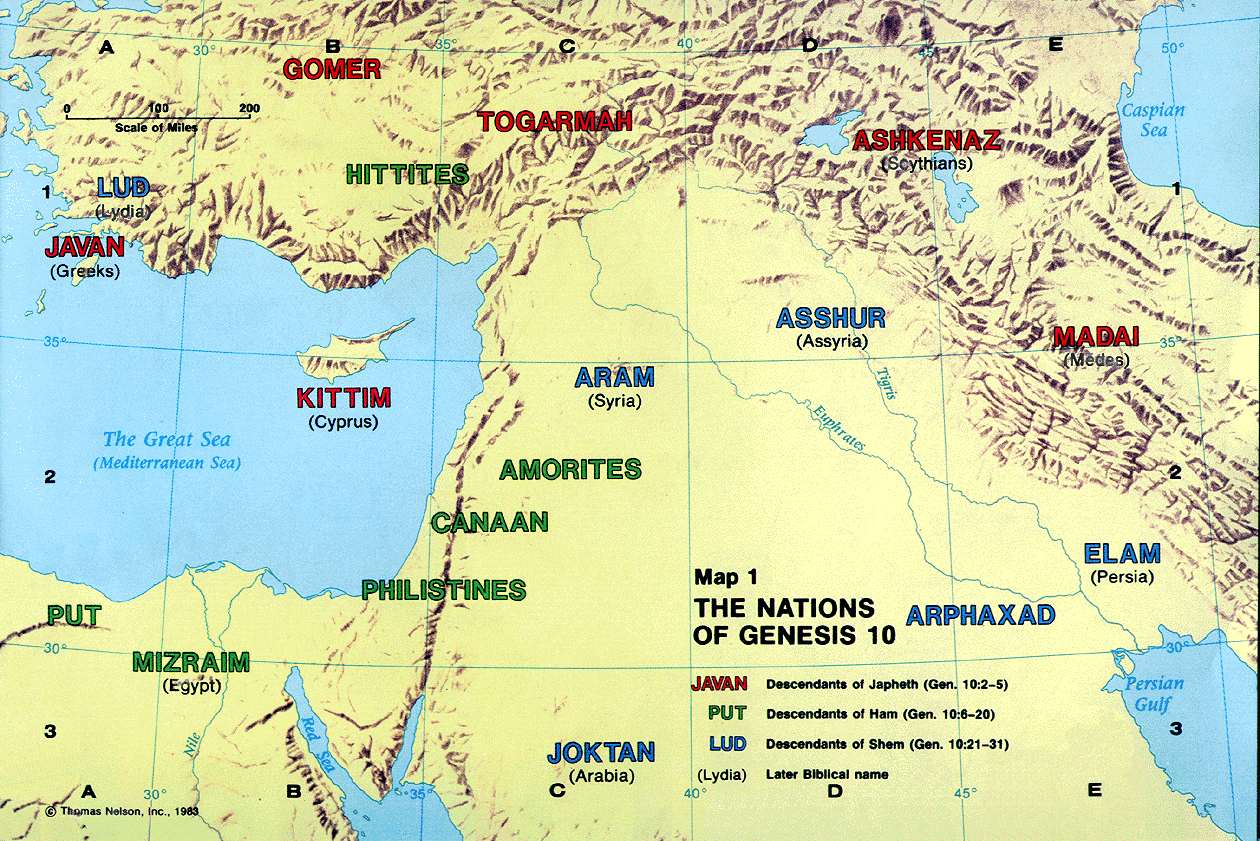 الهوية: من هم السومريون؟
السومريون
احتاج الإنسان دائماً إلى الماء
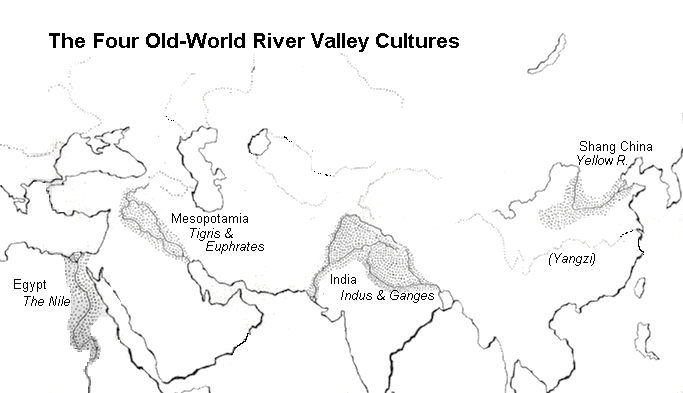 ثقافات وادي النهر الأربعة القفديمة
شانغ الصين
النهر الأصفر
بلاد ما بين النهرين
دجلة والفرات
يانغزي
مصر
الهند
السند والغانغ
النيل
[Speaker Notes: Can you name the four key regions of ancient civilization and their rivers?
______________

http://www.google.com.sg/imgres?imgurl=web.syr.edu/~clmitche/Sumerian%2520God.jpg&imgrefurl=http://web.syr.edu/~clmitche/River.htm&hl=en&h=432&w=400&start=9&prev=/images%3Fq%3Dsumerian%2BAn%26imgsz%3Dsmall%7Cmedium%7Clarge%7Cxlarge%26svnum%3D10%26hl%3Den%26lr%3D%26ie%3DUTF-8]
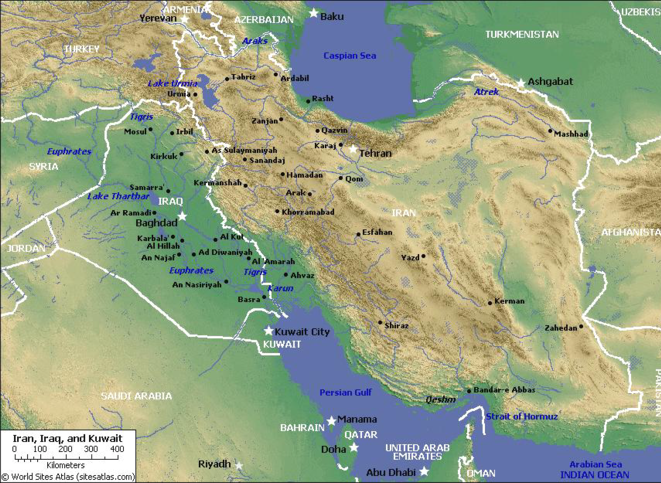 جغرافيا سومر
تعرف باسم بابل، تتضمن جنوب العراق. 
 (من بغداد إلى خليج فارس)

مرتبطة مع أكاد

ربما تكون شنعار الكتابية (تك 10: 10، 11: 2، 14: 1، 9)

أرض صالحة للزراعة.
الأصل
دخلوا بلاد ما بين النهرين من الجبال
المدينة – أراطة
الهيكل - إنليل

وصلوا عبر الخليج الفارسي
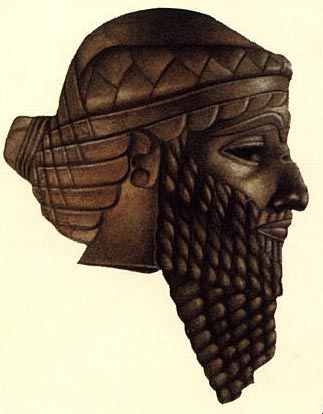 الجغرافيا
أور
[Speaker Notes: • The modern coastline of the Persian Gulf looks like this today.
• But the ancient coastline went significantly upstream northwest.
• Filled in, this dry area today was covered with water
• This, of course, made ancient Ur a coastal city!
• Also, the Euphrates River emptied into the Persian Gulf much sooner.
• Instead of joining the Euphrates as it does today, the Tigris River emptied into the Persian Gulf further east.]
التاريخ
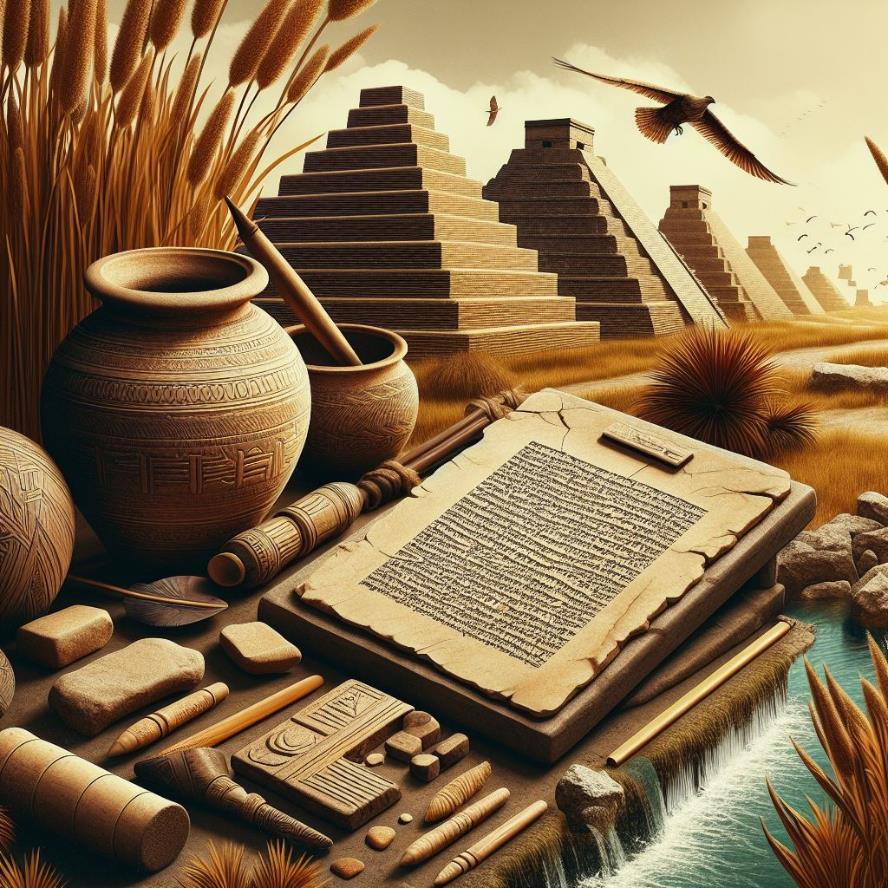 ثلاث فترات:

 السومرية المبكرة:3000 -2700 ق.م

 السومرية الكلاسيكية2700-2250 ق.م

 السومرية الحديثة:2100-1960 ق.م
[Speaker Notes: Let's look at these three periods in chronological order of 300 years, 450 years and]
السومرية المبكرة3000-2700 ق.م
سيطرت عليها 3 مدن رئيسية: 
أوروك، أراطة وقيش

3 شخصيات قيادية: 
إنميركار، لوغالباندا وجلجامش
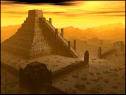 السومرية الكلاسيكية2700-2250 ق.م
تم التركيز بشكل أساسي على 4 مدن:
أور، قيش، أمة ولاغاش
السومرية الكلاسيكية2700-2250 ق.م
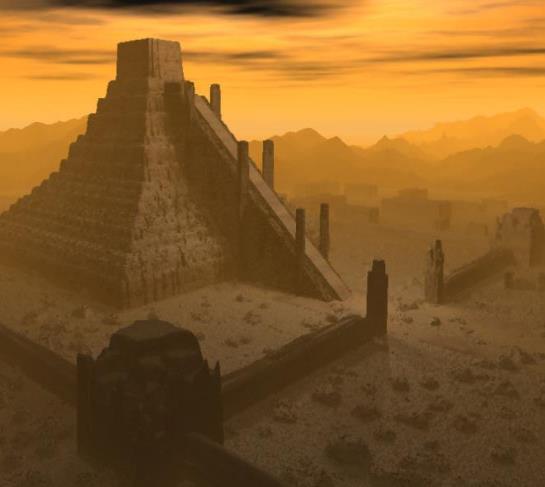 4 شخصيات مشهورة
إيناتوم
أوروكاجينا
جوديا من لاغاش
لوغالزاجيسي من أمة
الكنز الأعظم
الوثيقة التاريخية الصحيحة الأولى
السومرية الحديثة2100-1960 ق.م
حطام السلالة الأكادية، قيام أور

هجرة واسعة النطاق لأشخاص آخرين

اختفاء السومريين وعدم استخدام لغتهم فيما بعد
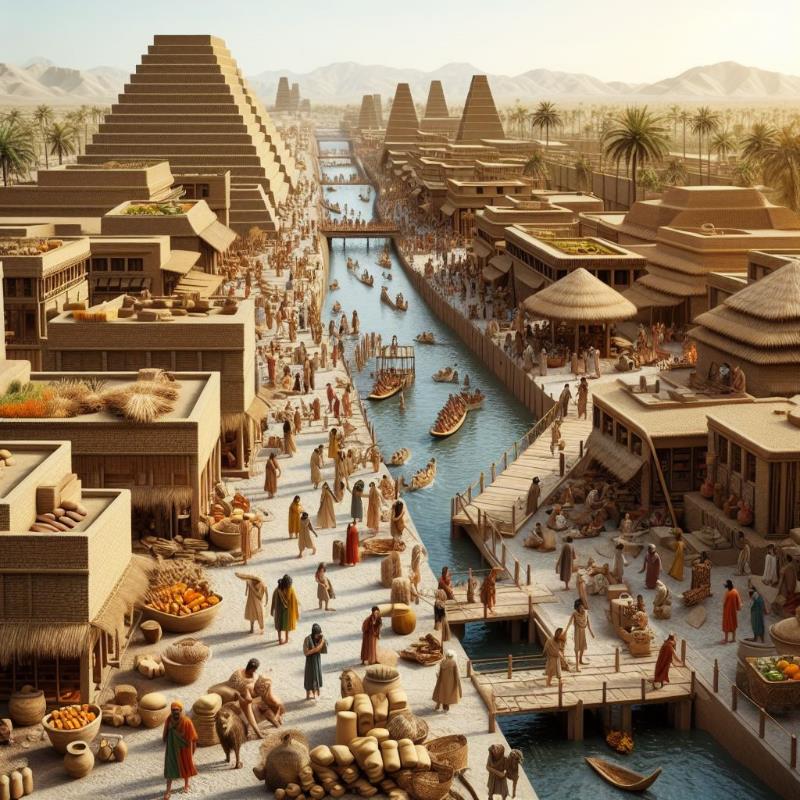 السلالات السومرية
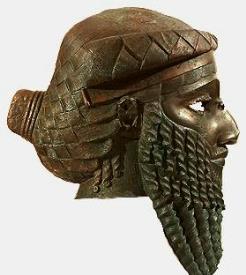 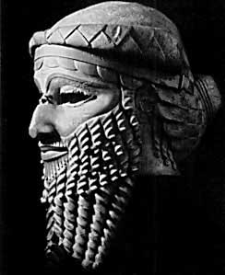 1991-1786 سلالات إيسين - لارسا
2017-1985 إيسبي - إيرا
1934-1924 ليبيت - إستار
1894-1595 الفترة البابلية القديمة (السلالة الأولى في بابل)
1792-1750 حمورابي

- 1750 ق.م: تم استيعاب السومريين عند هذه النقطة من قبل الساميين الذين سكنوا نفس المنطقة
3100-2700 أوروك الرابع – فترة السلالات الأولى المبكرة
2600-2370 فترة السلالات الثالثة المبكرة
2370-2228 الفترة الأكادية (الأغادية) القديمة
2306-2292 مانيستوسو
2254-2230 سار – كالي - ساري
2113-1991 السلالة الثالثة في أور
2113-2096 أور - نامو
2037-2029 سو - سين
2028-2004 إيبي - سين
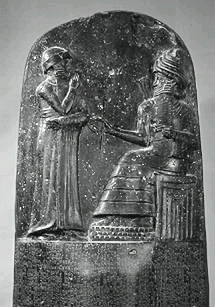 الحكومة
مجموعة من القرى الزراعية
هيكل مع قوى سياسية على المجتمع
تشكيل حكومة علمانية
نمت أهمية وعيم الحرب (لوغال)
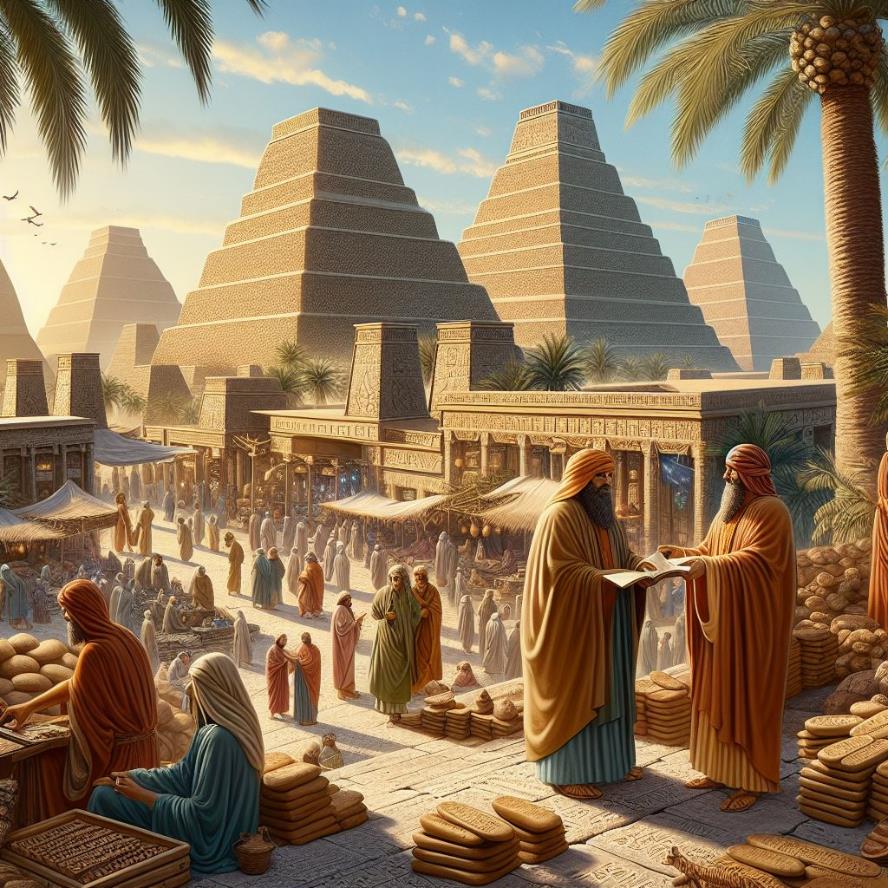 المجتمع
نظرة كونية وجودية وطبقات اجتماعية
ولادة مفهوم القوانين
السلطة الإلهية للقانون والحكومة
التمايز بين قوانين الرجال والنساء
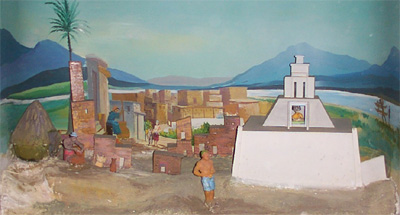 اللغة
77
لغة غير معروفة
المحافظة على اللغة السومرية المكتوبة
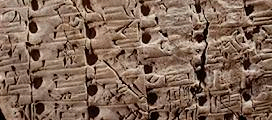 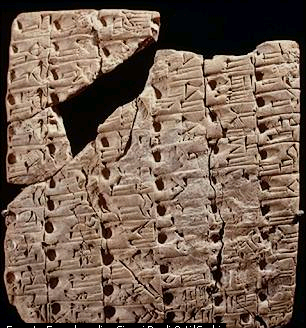 الكتابة
77، 79
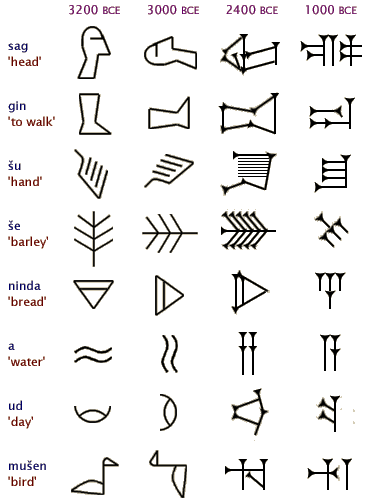 حقائق عن الكتابة السومرية
ظهرت الكتابة أولاً في سومر
النطق المقطعي
كانت أقدم النقوش باللغة السومرية
استخدامات مختلفة للعلامات المصورة
[Speaker Notes: Pictures gradually gave way to simple strokes of the stylus on clay.]
الكتابة
79
مراحل تطور الكتابة المسمارية
صور منمقة بسيطة (صور فوتوغرافية)
علامات مصورة مبسطة في نص على شكل إسفين
تم تقليل العلامات المعقدة إلى نص موحد
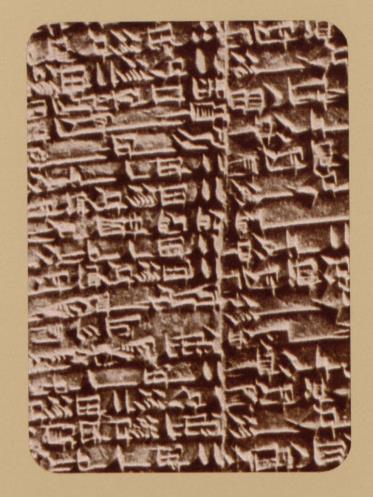 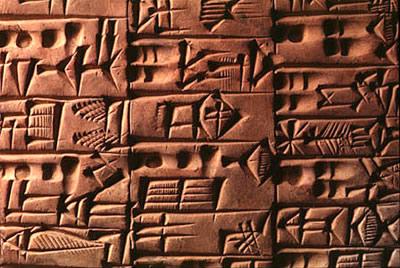 [Speaker Notes: Microsoft Copilot results on 25 May 2024 (searched for "Stages of Cuneiform Development that does not mention evolution"):
Certainly! Let’s delve into the stages of cuneiform development, focusing on its historical progression without invoking the concept of evolution:
Proto-Cuneiform (c. 3500 BCE):
The earliest cuneiform tablets were pictorial in nature. These depicted concrete and visible subjects such as kings, battles, and floods.
Their primary purpose was long-distance communication in trade. As a result, their compositions were straightforward, emphasizing information about goods, prices, and sellers.
Cuneiform Script Development (c. 3500 BCE):
The Sumerians pioneered the cuneiform script around this time.
The name “cuneiform” derives from the Latin word “cuneus,” meaning “wedge.” This reflects the wedge-shaped style of writing.
Using a stylus, they pressed into soft clay, creating wedge-like imprints representing word-signs (pictographs) and later, phonograms (word-concepts).
Advancements in Uruk (c. 3200 BCE):
The city of Uruk significantly contributed to the advancement of cuneiform writing.
Here, cuneiform evolved further, enabling the creation of literature beyond mere administrative records.
Uruk’s contributions elevated cuneiform to a powerful tool for expressing ideas and stories.
Refinement (3000 BCE):
Cuneiform continued to evolve, becoming more refined.
The consistent use of phonetic writing became apparent after 2600 BCE.
This marked the beginning of a true writing system, combining word-signs and phonograms.
Full Development (2900 BCE - 2334 BCE):
During the Early Dynastic Period in Mesopotamia, cuneiform reached its full development.
It became a sophisticated script, capable of expressing complex ideas, myths, and historical narratives.
Enheduanna: World’s First Author (2285 BCE - 2250 BCE):
Enheduanna, daughter of Sargon of Akkad, holds the distinction of being the world’s first author known by name.
She composed hymns and poems in cuneiform, leaving a lasting literary legacy.
Epic of Gilgamesh (c. 2150 BCE - c. 1400 BCE):
The tales of Gilgamesh were written in cuneiform during this period.
These stories later informed the epic known as The Epic of Gilgamesh.
Other Notable Works:
The Descent of Inanna (c. 1900 BCE - c. 1600 BCE) and the Atrahasis Myth of the Great Flood (c. 1640 BCE - c. 1700 BCE) were also composed in cuneiform.
The Ashurbanipal’s Library at Nineveh (c. 647 BCE - c. 629 BCE) contained an extensive collection of cuneiform clay tablets.
Transition to Alphabetic Script (c. 100 BCE):
Cuneiform was eventually abandoned in favor of the alphabetic script after approximately 100 BCE.
The decipherment of cuneiform tablets in the 19th century transformed our understanding of history, revealing the rich cultural heritage of ancient Mesopotamia.]
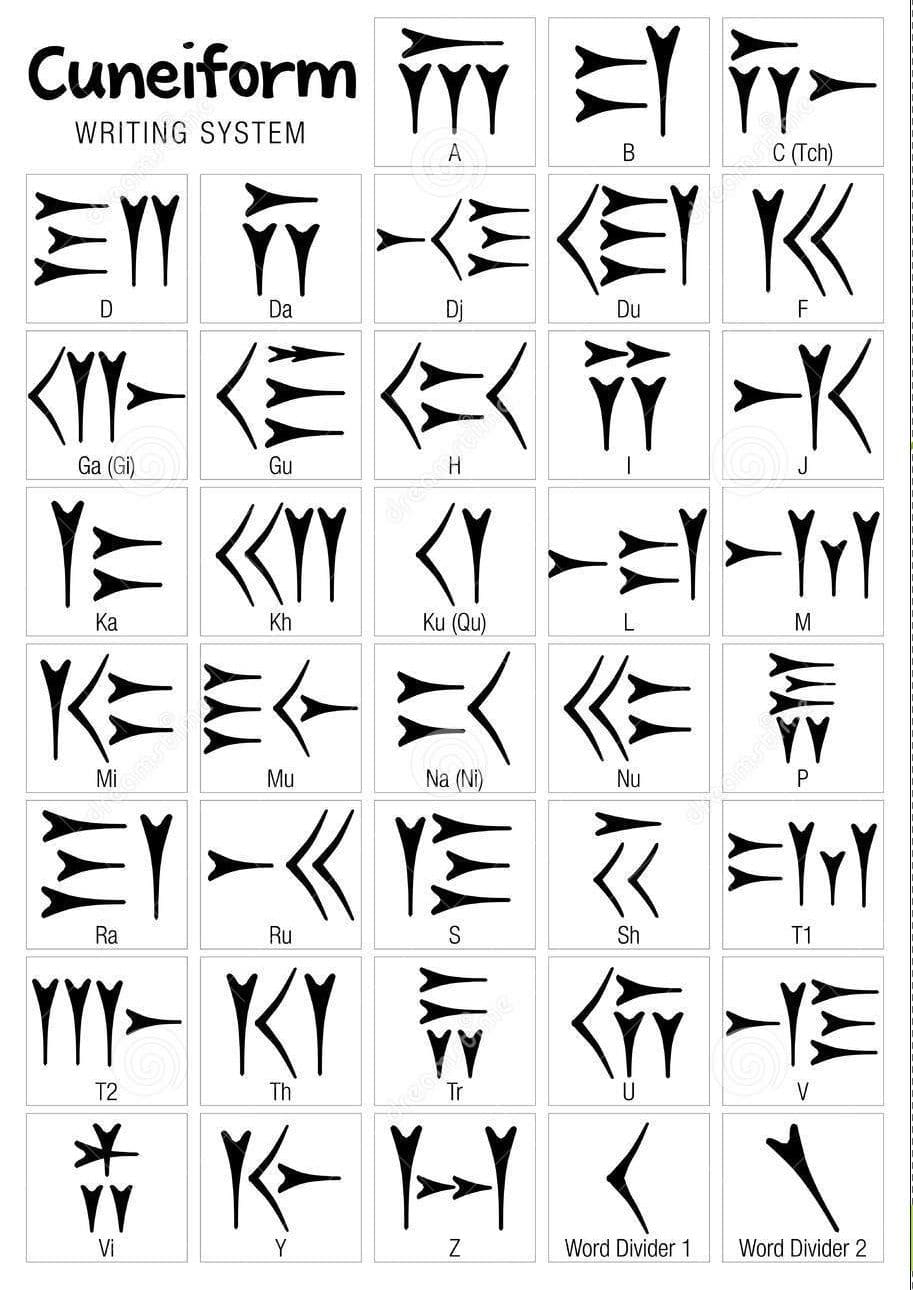 الكتابة
77, 79
خصائص الكتابة السومرية
يتكون كل صوت من 3-5 ضربات بالقلم.
للكلمات نوعان من الفواصل
[Speaker Notes: Pictures gradually gave way to simple strokes of the stylus on clay.]
التعليم
77
دليل على التعليم السومري القديم
ما هو الهدف من المدرسة (إدوبا)؟
أين تعلم التلاميذ؟
من ذهب إلى المدرسة؟
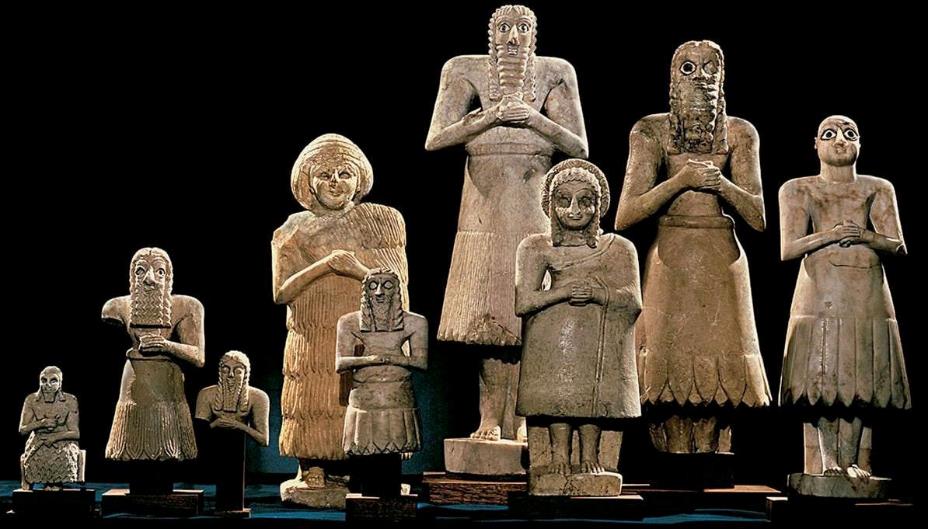 مؤسسة إدوبا
77
أميا - المدير
أدا إدوبا، أبو البيت اللوحي
سيس إدوبا، أخو البيت اللوحي
دوموي إدوبا، ابن البيت اللوحي
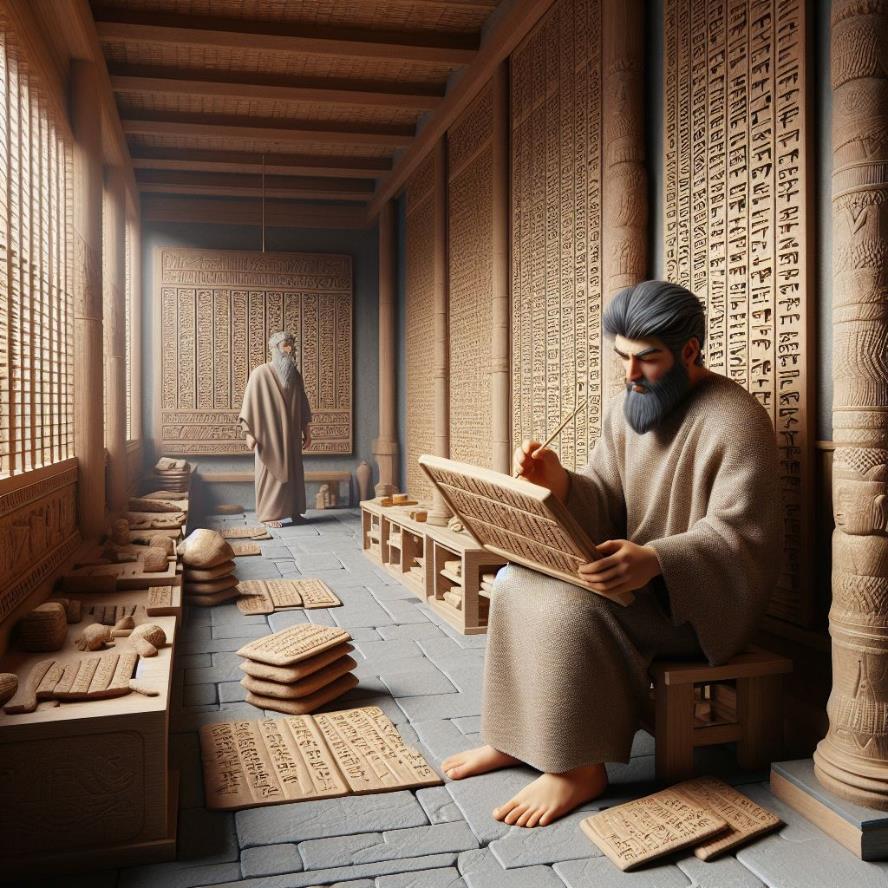 الأدب
نوعين مختلفين من الألواح
ألواح من اثني عشر عموداً
أنواع أخرى من الألواح
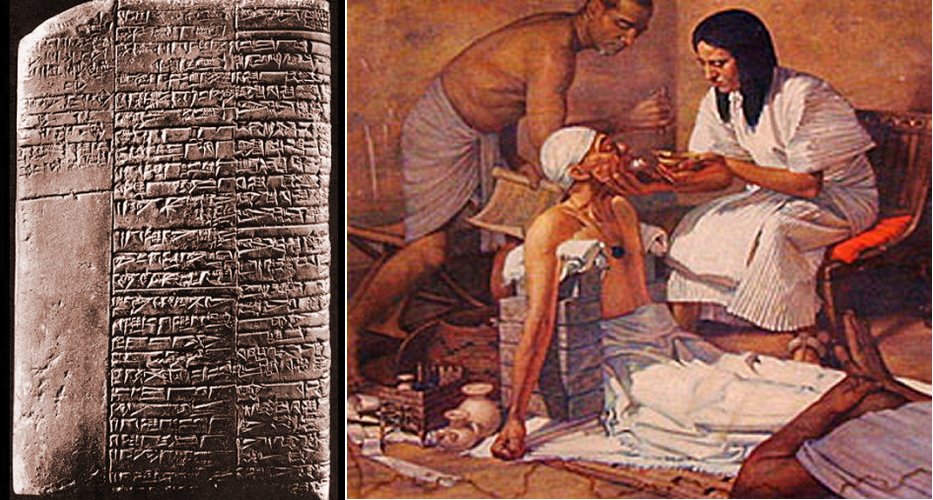 النص الطبي السومري
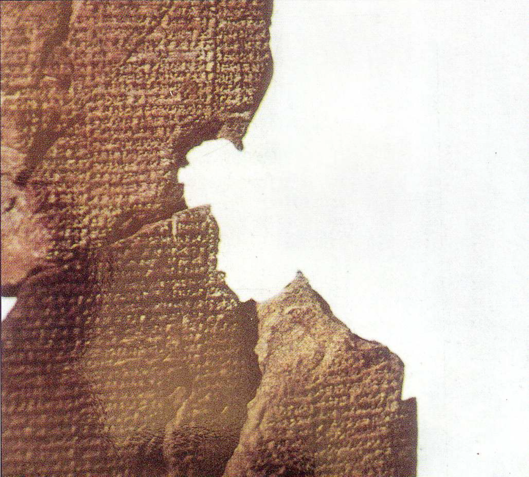 ملحمة أتراحاسيس
دع الآلهة الولّادة تخلق نسلاً، وتسمح للإنسان أن يتحمل كدح الآلهة... خُلق الإنسان حتى يتحمل النير... دع نينتو يخلط الطين، أن الله والإنسان قد يكونان مختلطين تماماً في الطين، فليكن هناك روح من لحم الله(آرنولد/باير,24)
أكادي (1650 ق.م) 
قصص الخلق والطوفان
تم خلق الإنسان لمساعدة الآلهة الكادحة
تم صنع الإنسان من الطين
ملحمة أتراحاسيس
تكوين
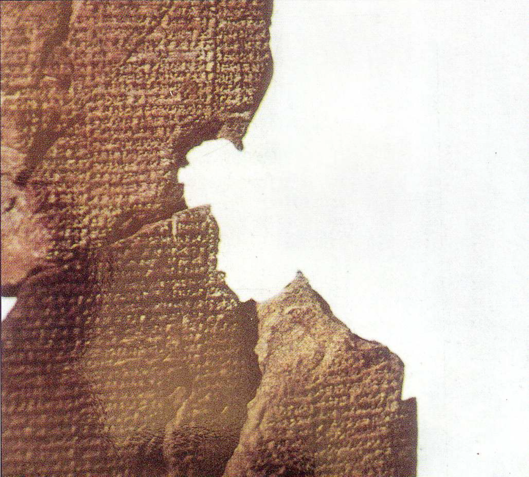 آنو الإله الأكبر
الإنسان مزعج جداً
بنى أتراحاسيس القارب
استخدم القار ( الزفت )
تم القبض على الحيوانات
المطر 7 أيام
أسف على الطوفان

(آرنولد / باير, 21 - 31)
* يهوه الإله الوحيد
* الإنسان خاطئ جداً
* بنى نوح القارب
* استخدم القار ( الزفت )
* أحضر الله الحيوانات
* المطر 40 يوم
* وعد قوس قزح

(تكوين 6 - 9)
الدين
77-78
الزقورات
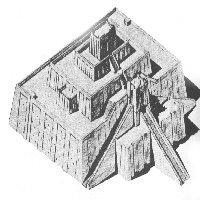 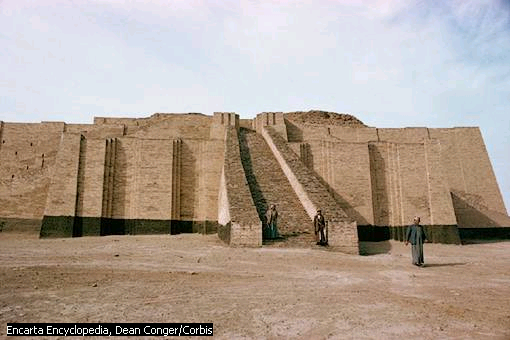 علم الكونيات السومري
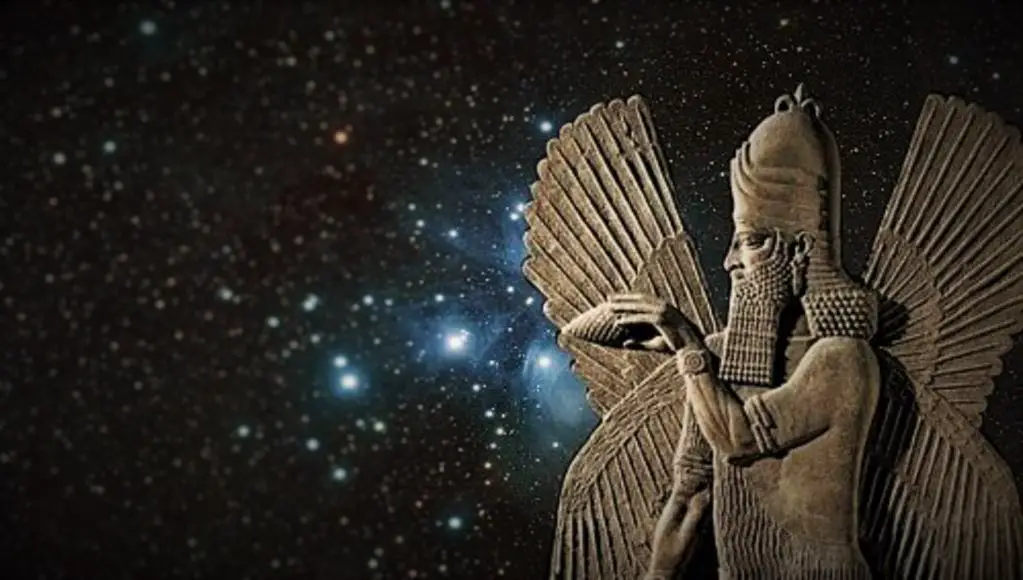 السماء - آن
المناخ / الهواء / الريح - ليل
الأرض - كي
البحر / الهاوية - أبسو


إن - الرب
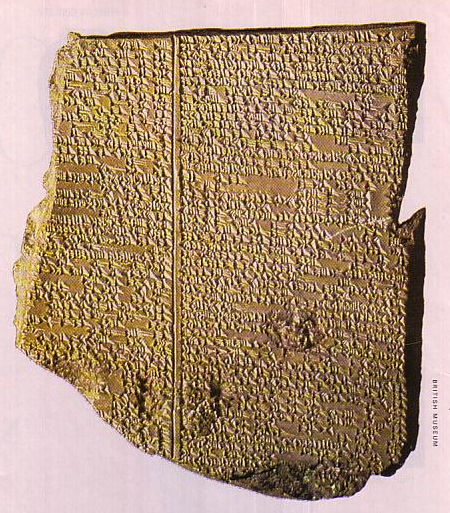 218
لوح ملحمة جلجامش    الحادي عشر
نينوى، العراق
650 ق.م
قصة الطوفان المشابهة لقصة تكوين 6-9
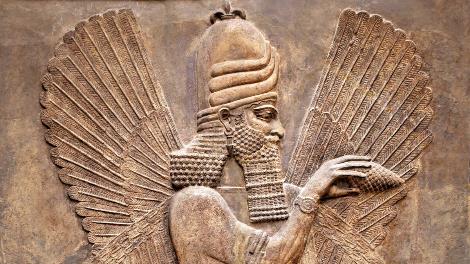 أربعة آلهة قيادية
آن
إله السماء
ذكر
أوروك

إنليل
إله الهواء
ذكر
نيفور
إنكي
إله الهاوية والحكمة
ذكر
إريدو
نينهورساغ 
أنثى 
الإلهة الأم
زوجة إنليل
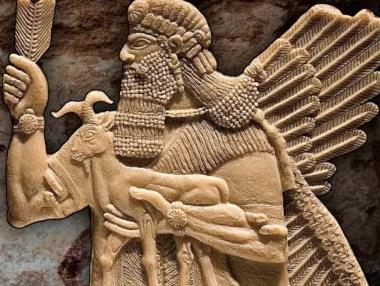 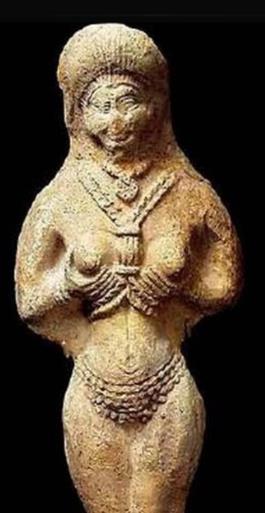 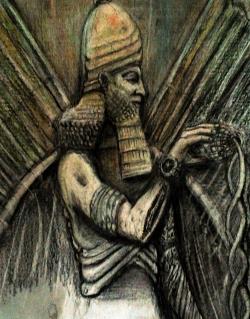 3 آلهة نجمية
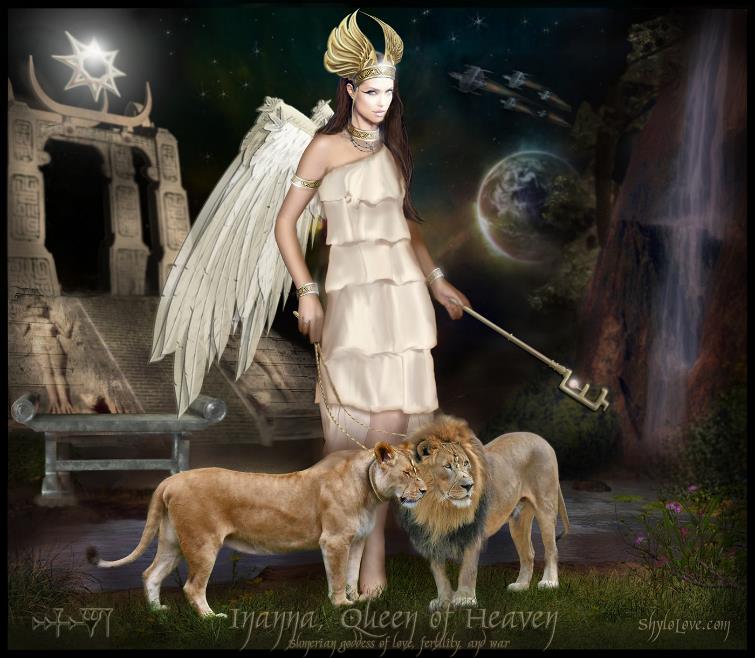 نانا (سمي لاحقاً سين)
إله القمر
ذكر
أور

أوتو
إله الشمس
ذكر
سيبار ولارسا
إنانا 
إلهة الحب والحرب
أنثى
أوروك
الدين
76
إنليل
أوتو
آن
إنانا
نانا
إنكي
الممارسات الدينية
عبادة الهيكل مع الذبائح
تلاوة الترانيم والتعاويذ
إطعام الآلهة
استرضاء الأرواح المنزعجة
كل إله يرتدي ملابس أنيقة
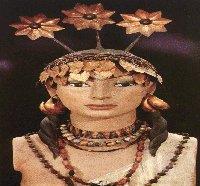 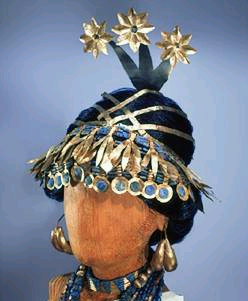 الممارسات الدينية
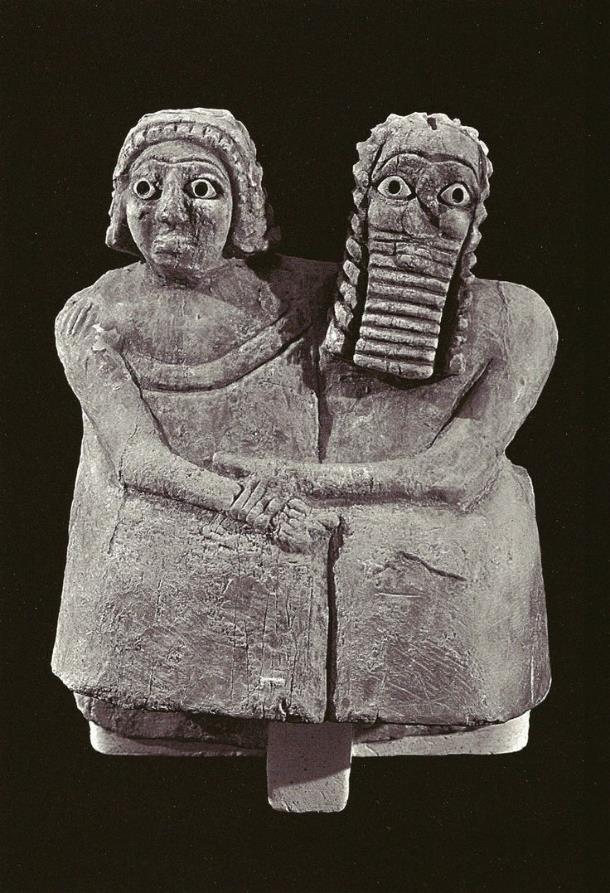 الإحتفال بمهرجان إيزن عند القمر الجديد

رأس السنة السومرية - أكيتي

الزواج المقدس
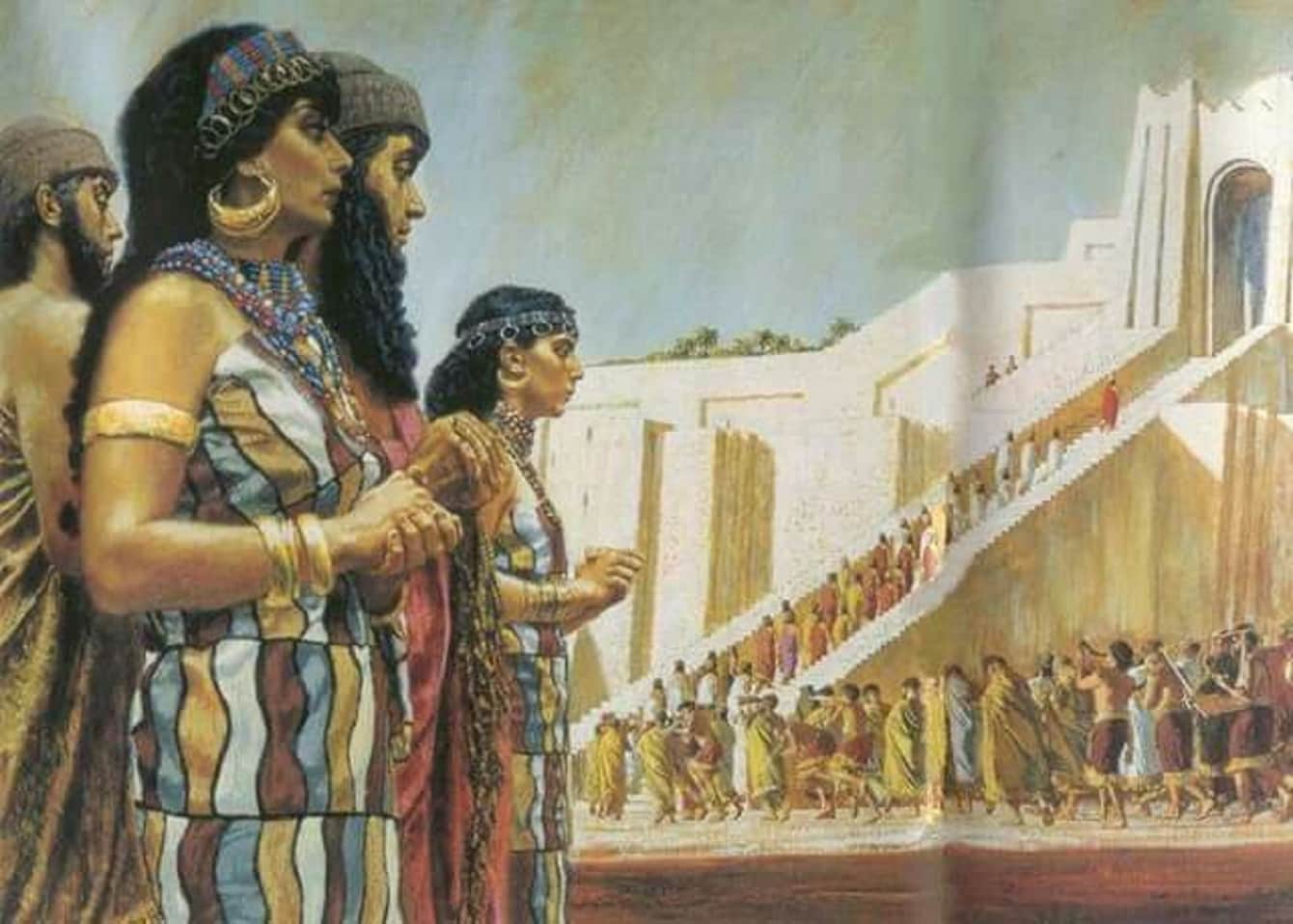 سؤال
إذاً ما هي الفكرة من معرفة كل هذا؟
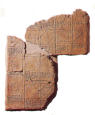 ألواح رياضيات سومرية
فهم السومريين و
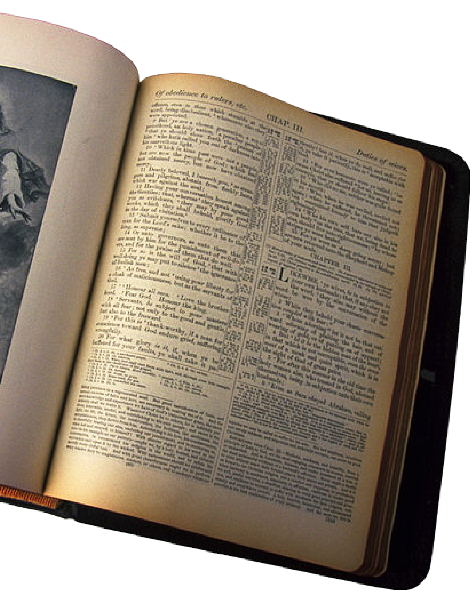 علاقتهم بالعهد القديم
لاهوت سومر مقابل التوراة
رقم 1
تم خلق الإنسان لتزويد الطعام للآلهة الكسولة.

مقابل

خلق يهوه الإنسان ليملك على الأرض ويتمتع بالشركة مع يهوه
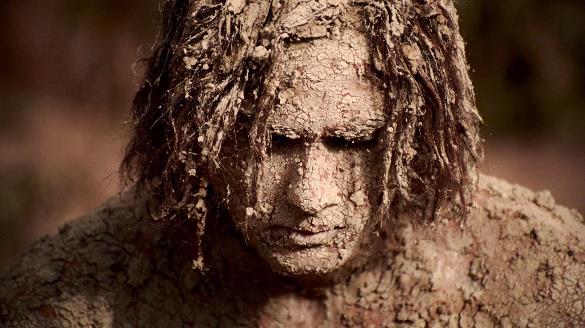 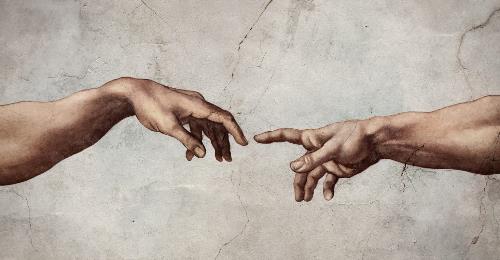 لاهوت سومر مقابل التوراة
رقم 2   العبادة الصحيحة هي:

 تعدد الآلهة

		مقابل

 التوحيد
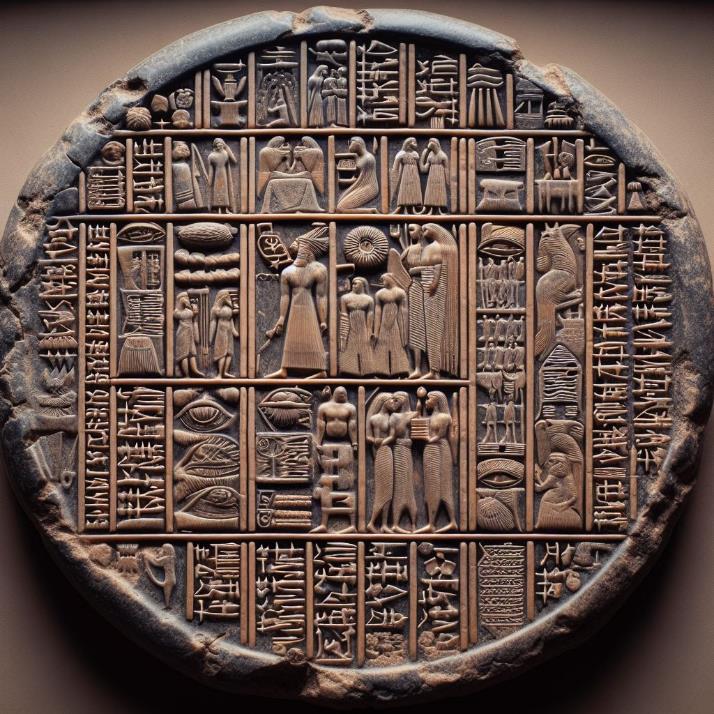 لاهوت سومر مقابل التوراة
رقم 3
لدى الآلهة السومرية صفات وشخصية معيبة
		مقابل
الرب هو الإله الكامل والمعصوم، وغير القادر على الخطيئة والخطأ
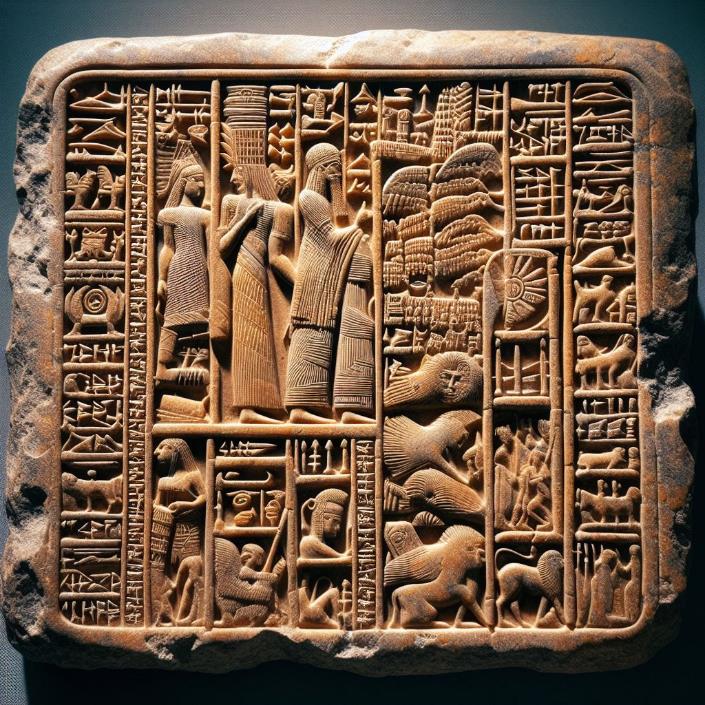 آلهة المدن
31 وأخذ تارح ابنه أبرام وحفيده لوطاً بن هاران وساراي كنته زوجة ابنه أبرام، وارتحل بهم من أور الكلدانيين ليذهبوا إلى أرض كنعان 32 لكنهم وصلوا إلى حاران واستقروا فيها، وهناك مات تارح وله من العمر مئتان وخمس سنين.
	ترجمة الحياة، تكوين 11
فهم أبرام ليهوه
19 وباركه وقال: 
مبارك أبرام من الله العلي (إيل عليون)
مالك السماوات والأرض
20 ومبارك الله العلي
 الذي أسلم أعداءك في يدك. 
 فأعطاه عشراً من كل شيء.
21 وقال ملك سدوم لأبرام: أعطني النفوس وأما الأملاك فخذها لنفسك.
22 فقال أبرام لملك سدوم: رفعت يدي إلى الرب الإله العلي مالك السماء والأرض 23 لا آخذن لا خيطاً ولا شراك نعل ولا من كل ما هو لك.

تك 14: 19-23
3 أمور مهمة في سومر
77
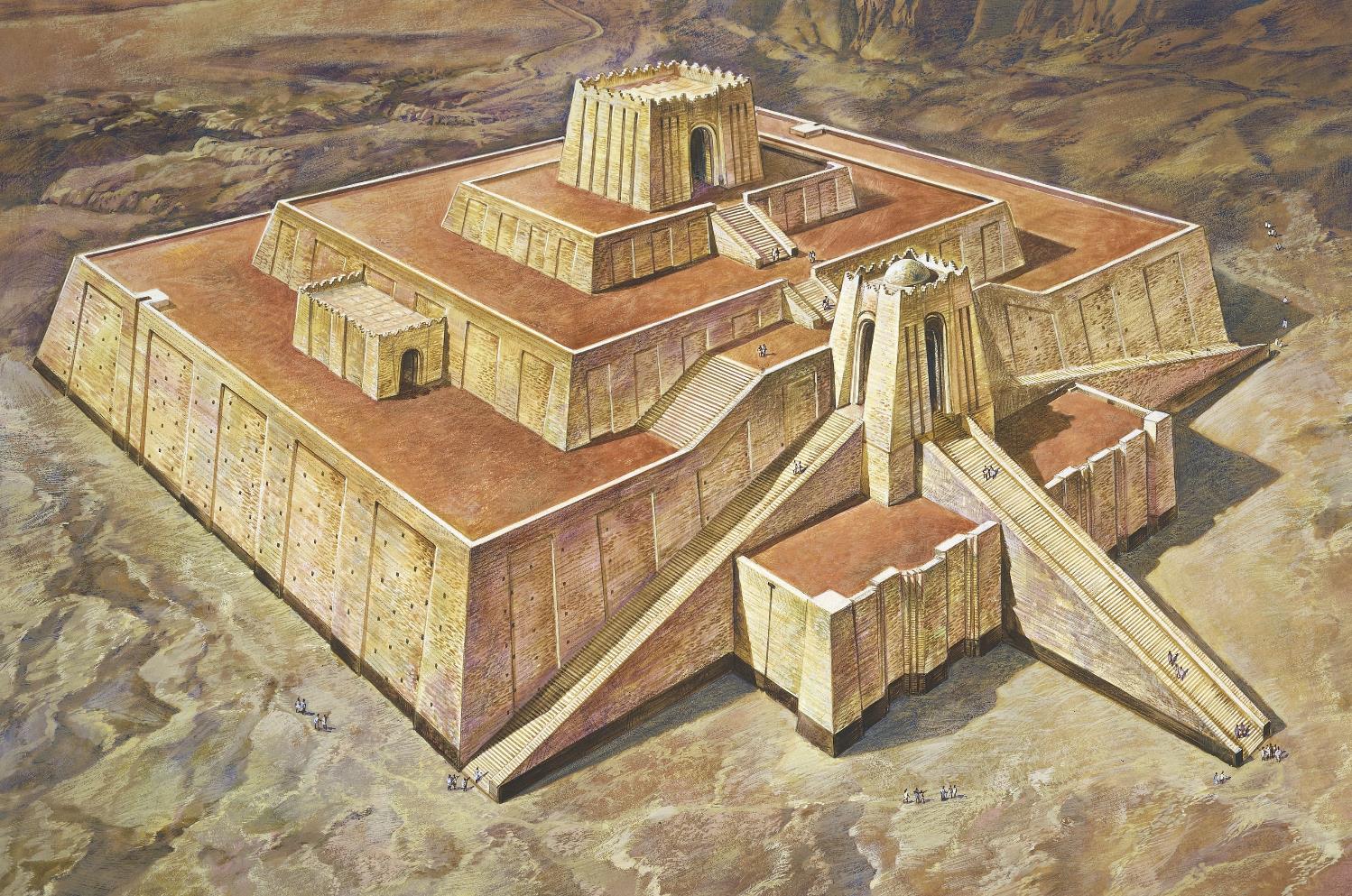 الحضارة
الكتابة المسمارية
آلهة المدن
كانت الكتابة هي مساهمة سومر العظمى
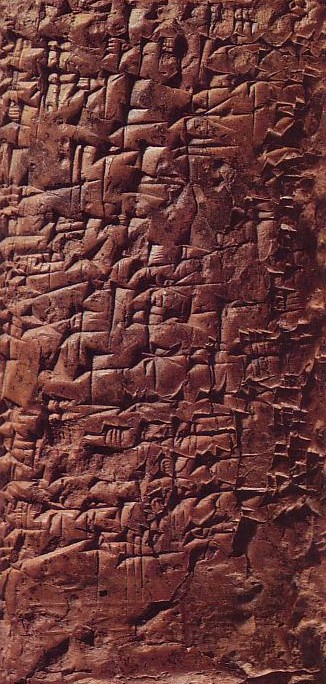 77
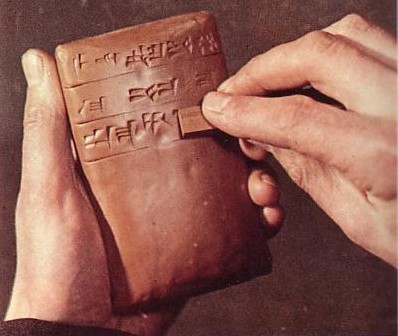 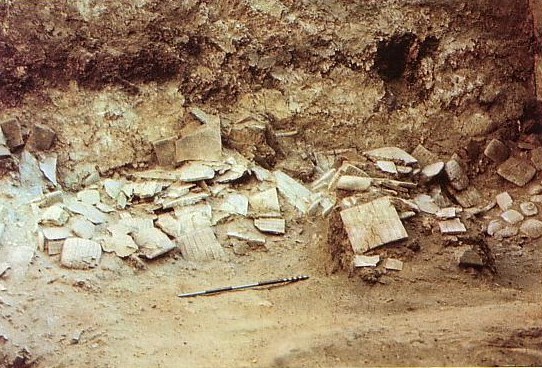 77
أول دولة مدينة
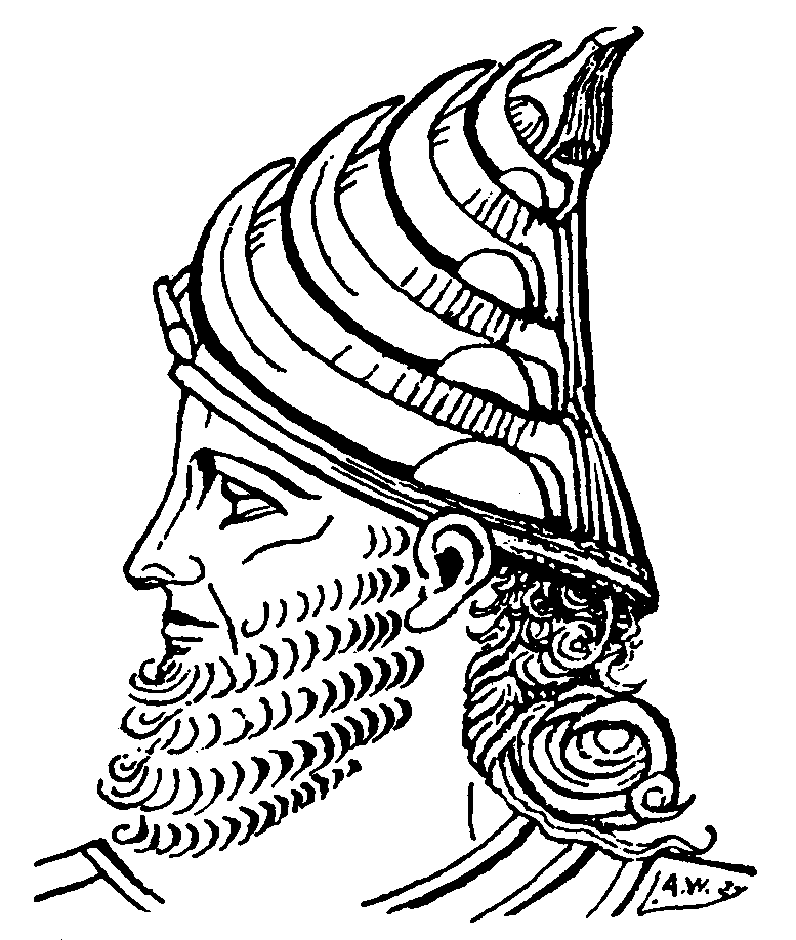 شكل الحكومة الأقدم
الملك السومري    رئيس الهيكل
الذكور البالغين الأحرار
مجلس الشيوخ
اختراع العجلة
77
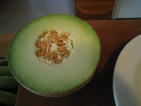 [Speaker Notes: We all have known about the circle since we were able to see fruit and the sun and moon. But how to harness its power?]
اختراع العجلة
77
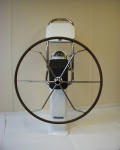 [Speaker Notes: But the Sumerians were the first to use the power of the circle to make a wheel.]
عجلة الخزاف
77
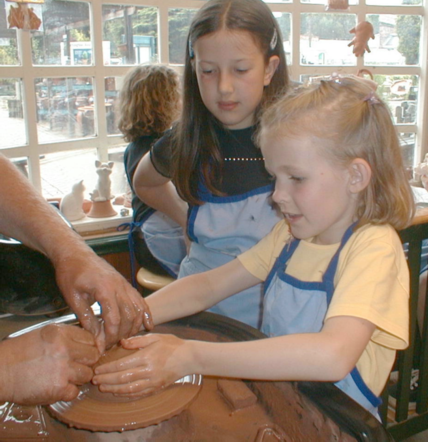 [Speaker Notes: The wheel then provided the means to make pottery to hold things.]
فن العمارة
77
الزقورات
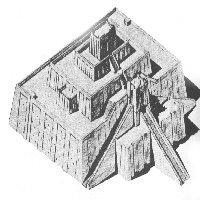 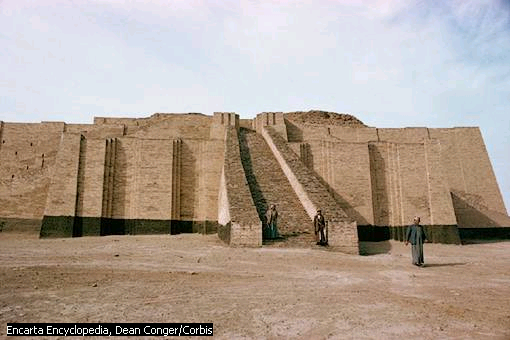 [Speaker Notes: Sumerians also built the first temples as geometric ziggurats.]
80
دروس من سومر
ما هي المبادئ التي تستطيع اكتشافها بخصوص سومر؟

ماذا يقول مجيء إبراهيم من هذه المنطقة لنا؟
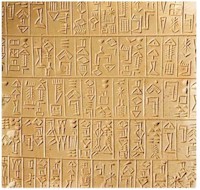 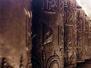 80
دروس من سومر
أحضر الله إبراهيم خارج أرضه في سومر ليعطيه بداية جديدة

تدريب إبراهيم على الحياة الحضرية في كنعان كان أكثر حضارة متطورة في زمنه (سومر)
في الكثير من الأحيان يحركنا الله جسدياً ليأتي بنا إلى طرق جديدة لإرادته.

يدربنا الله لعمل مشيئته لكن هذا لا يعني أنه يفرط في تعليمنا
السومريون
متحف متروبوليتان للفنون
جناح الشرق الأدنى القديم
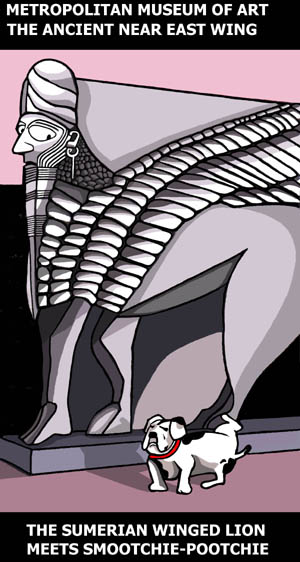 الأسد المجنح السومري يلتقي بسموتشي-بوتتشي
[Speaker Notes: Despite the glories of the Sumerians, they fail in comparison to a little dog that the true God made to do thousands of things that Sumerian idols cannot do.]
Black
أحصل على هذا العرض التقديمي مجاناً
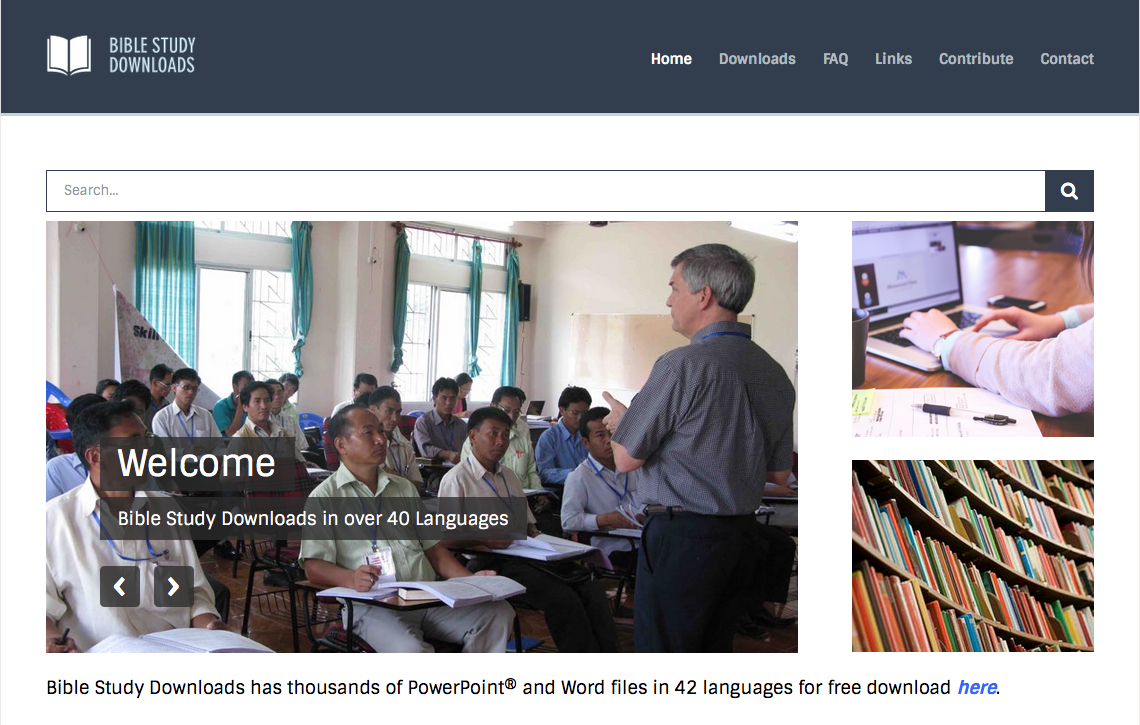 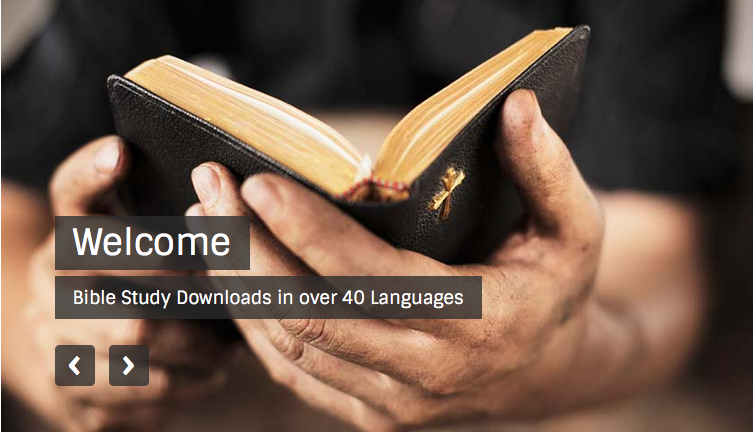 خلفيات العهد القديم at BibleStudyDownloads.org
[Speaker Notes: NT Survey (ns)]